Cooking Terms
Foods 2
Cooking Terms A-Z
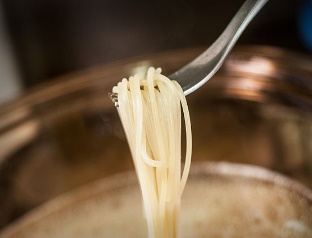 Al Dente - To cook pasta until it has a slight resistance to the bite “firm to the tooth”.

Baste - To moisten meat with a liquid, such as melted butter or a sauce, while cooking. 


Batter - A mixture of flour & liquid, thin enough to pour & coat food.

Beat - To make a mixture smooth by mixing rapidly to incorporate air through the mixture.
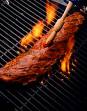 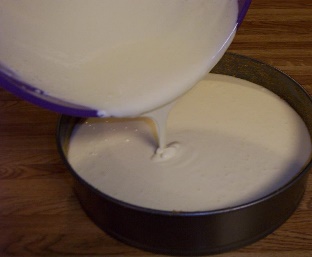 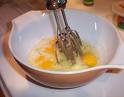 More Terms-2
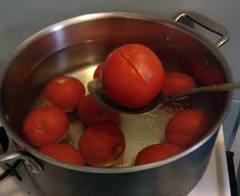 Blanch - To immerse food quickly into boiling water, then removing & placing in ice water to cause the peel of the food to be removed. 

Blend - To combine or mix two or more ingredients together thoroughly.

Caramelize - To heat sugar, vegetables, or fruit in order to turn them brown & give them a specialized taste.

Clarify - To separate & remove solids from a liquid making it clear such as skimming fat solids from butter.
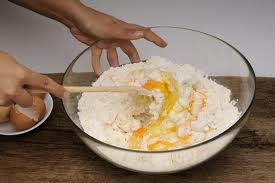 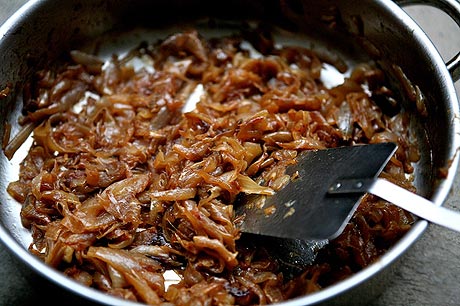 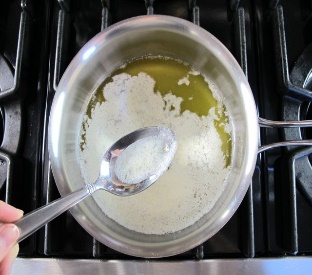 More Terms-3
Chop - To cut into small pieces with no particular sizing.


Cream - To beat sugar & fat together until smooth & fluffy.


Cube - To cut food into small cubes about ½” by ½” by ½”


Cut-in - To cut fat into flour with a pastry blender, until distributed in small pebbles throughout the mixture.
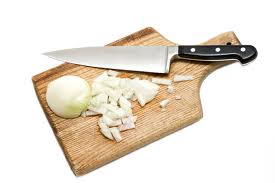 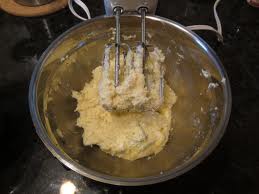 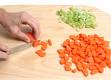 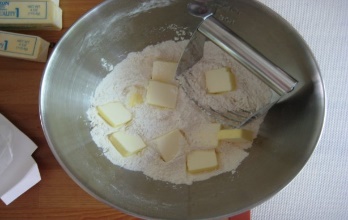 More Terms-4
Dissolve - To cause a dry substance to pass into a solution & become liquid.

Dredge – Dipping into an egg mixture then in a flour mixture so flour adheres to food.


Fillet - To remove the bones from meat or fish.


Fold-in - To mix ingredients by gently turning one part over another with a rubber scraper.
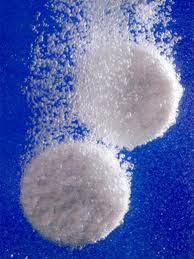 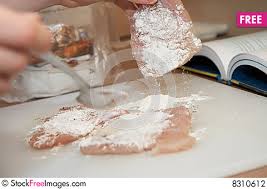 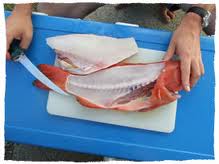 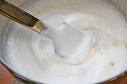 More Terms-5
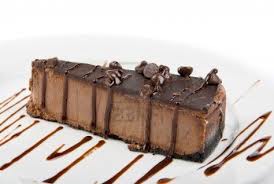 Garnish - To decorate a dish by enhancing the appearance of the food, using other foods.

Julienne - To cut into thin strips 1/8” x 1/8” x 2”, similar to a “Matchstick”.

Knead - To work dough with the “heel” of the hands, using a pressing motion, accompanied by folding & stretching until dough is smooth & elastic.

Marinate - To immerse foods in an acidic-based liquid or dry rub, to tenderize & flavor before cooking.
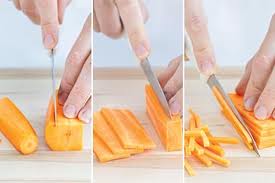 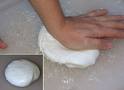 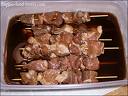 More Terms-6
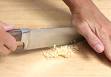 Mince - To cut or chop food as finely as possible.

Pan-Broil – To cook uncovered in a hot fry pan, pouring off fat as it accumulates.

Pare - To remove the outer covering of a food with a knife. 


Poach - Cooking food in a liquid which is brought to, & maintained just below the boiling point.
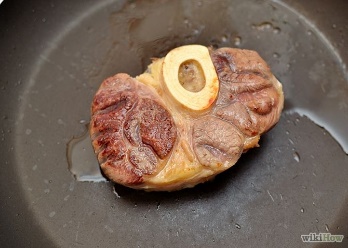 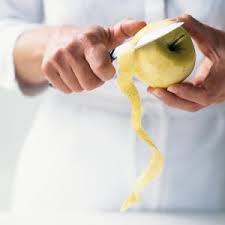 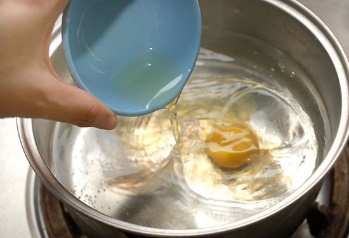 More Terms-7
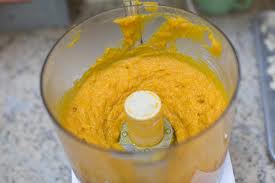 Puree - To mash foods until smooth through a sieve, food mill or blender.


Reduce - To boil down to reduce the liquid & volume and make thicker.


Roast - To cook food in an oven dry in an uncovered pan. 


Sauté - To cook in a small amount of hot fat.
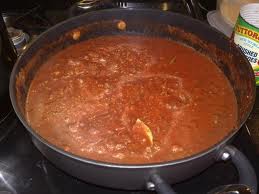 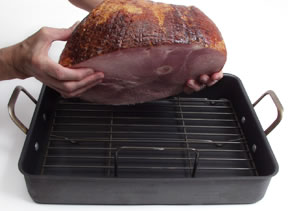 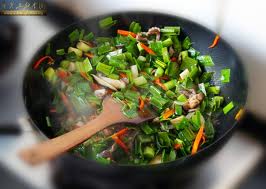 More Terms-8
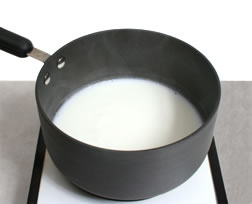 Scald - To heat milk almost to boiling point.


Score - To make shallow cuts (usually in a diamond pattern) in the surface of certain foods, such as meat or fish. 


Sear - To brown the outside of meat very quickly with an intense heat.

Shred - A long irregular strip that is cut or torn off using a grater with sharp projections or a knife.
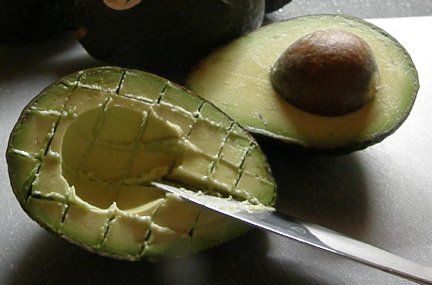 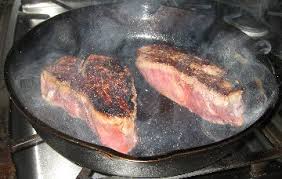 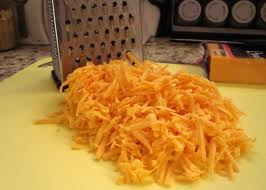 More Terms-9
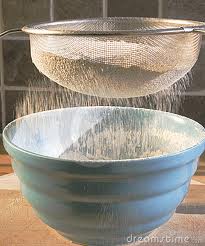 Sift - To put flour through a sieve to separate the coarse particles & add air.

Simmer - To cook below the boiling point, bubbles form slowly around edges of pan and break on the surface.

Skim -To remove floating matter or fat from a liquid, such as “skimming fat to make a gravy.

Steam - To cook in a small amount of boiling water or a basket that sits above the water, allowing the food to be cooked by the steam.
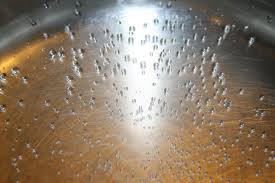 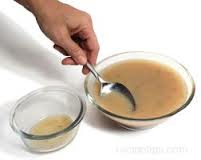 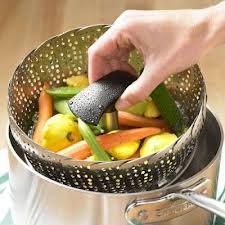 More Terms-10
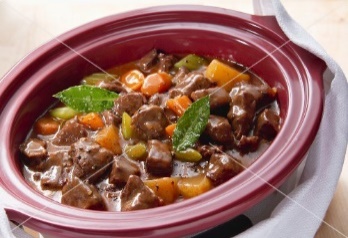 Stew – To simmer slowly in a small amount of liquid to tenderize the meat, cook the vegetables and thicken the liquid.

Stir - To mix ingredients with a circular motion until well blended.

Toss - to combine ingredients with a lifting motion so as to not crush.

Whip - To beat rapidly to introduce air bubbles into food.  Applied to cream, eggs, and gelatin.
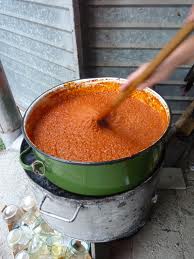 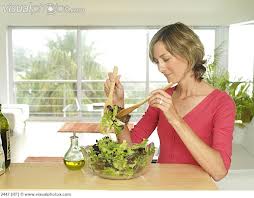 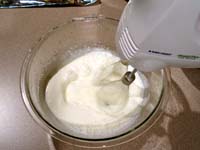 ADDITIONAL Cooking Terms
Foods 2
Mise En Place
Put in place, get everything out and ready to cook
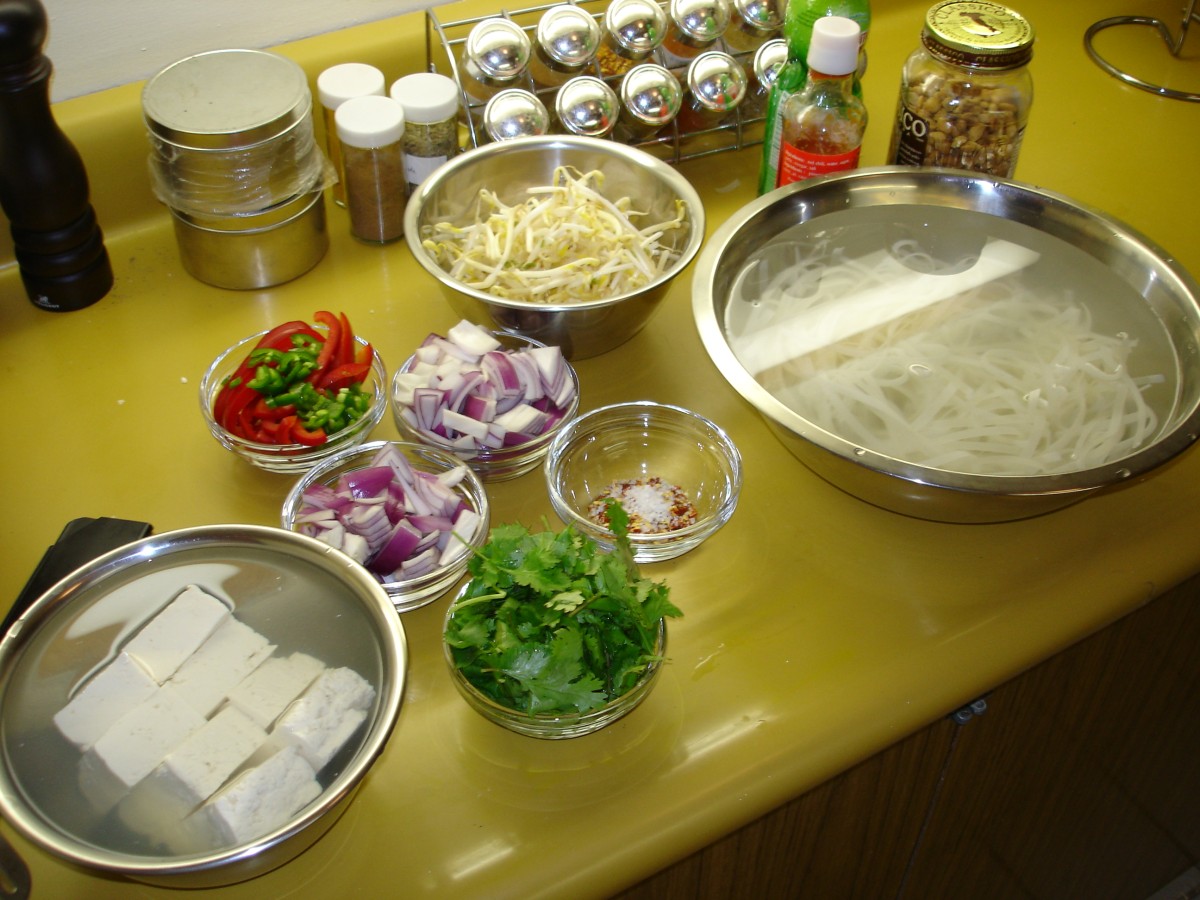 Braise
To brown in fat and then simmer in a liquid.
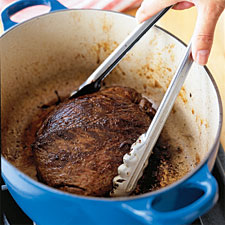 Broil
To use a direct heat source, very high heat, located above the food.
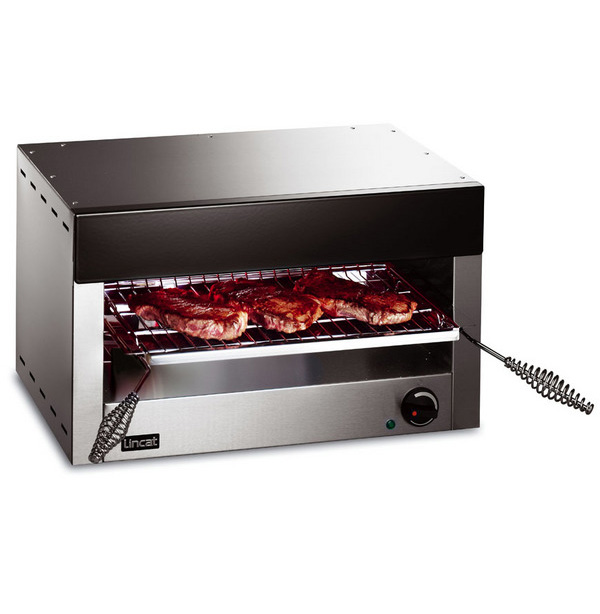 Grill
To cook on a rack with the heat source below the food.
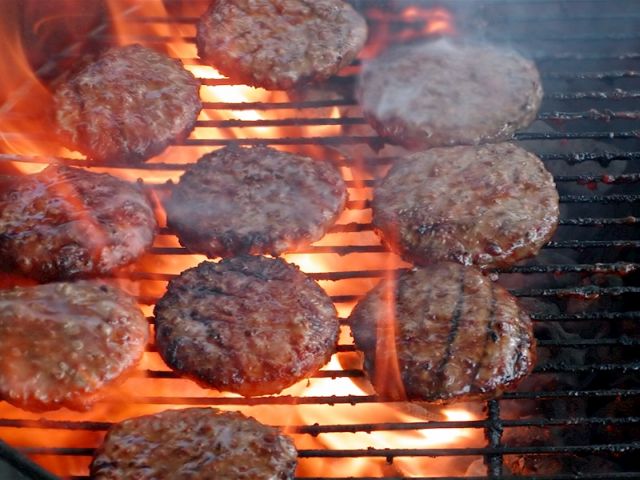 Stir-Frying
Stirring constantly in lightly oiled pan over a high heat.
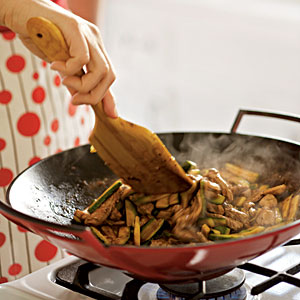